Tema 69, modulação de efeitos e ação rescisória
Rafael Pandolfo

Advogado;
Coordenador do IBET/RS;
Mestre e Doutor em Direito Tributário pela PUC/SP.
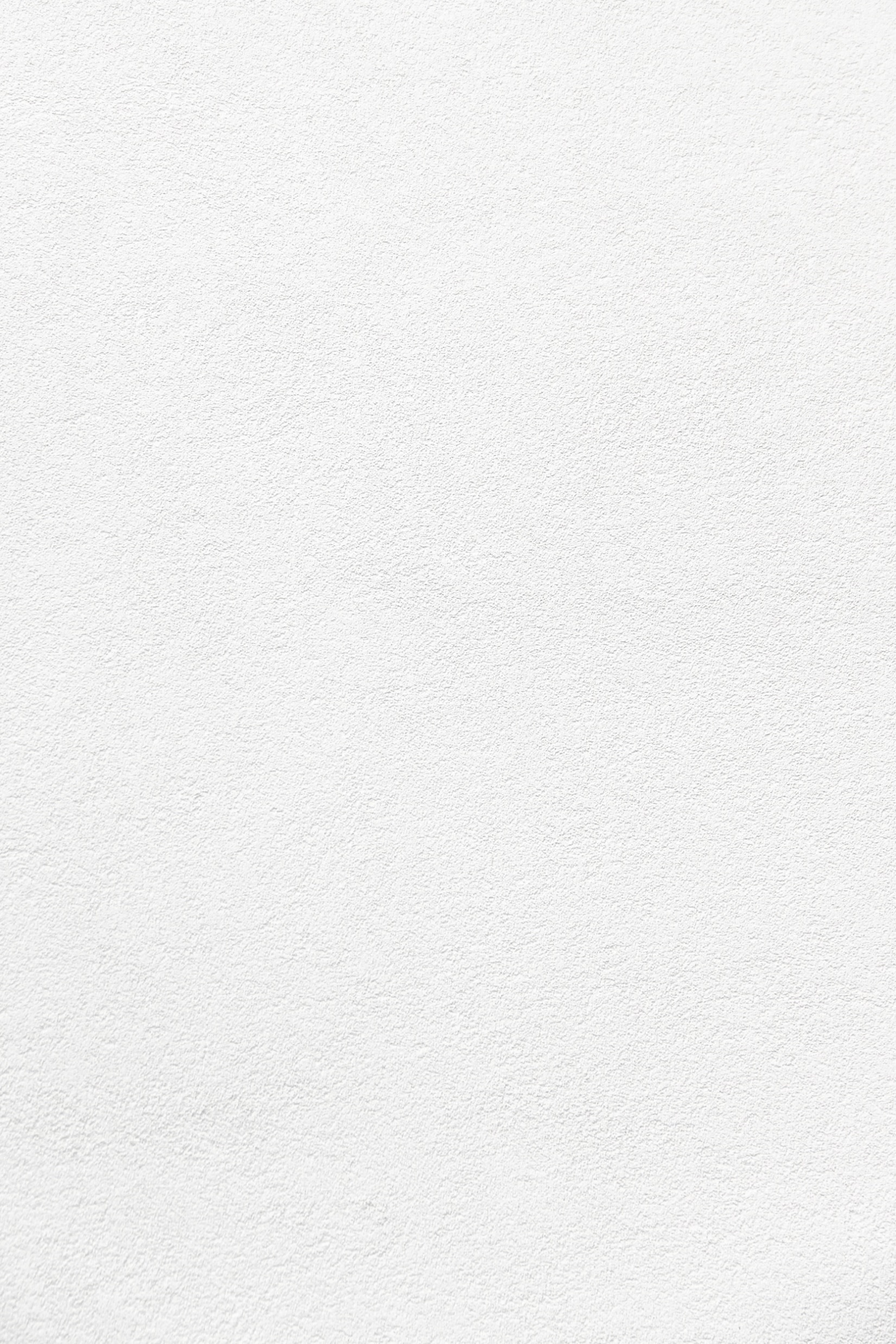 Tema 69 e o Imbróglio:
Protocolado o RE 574.706
Tema 69

13/12/2007
Modulação dos efeitos da decisão do Tema 69

13/05/2021
Decisão de mérito do Tema 69:
Exclusão do ICMS da base de cálculo do PIS e da COFINS com Repercussão Geral

15/03/2017
Ex nunc

Indébito apenas após 15/03/2017, salvo ações ajuizadas antes dessa data.
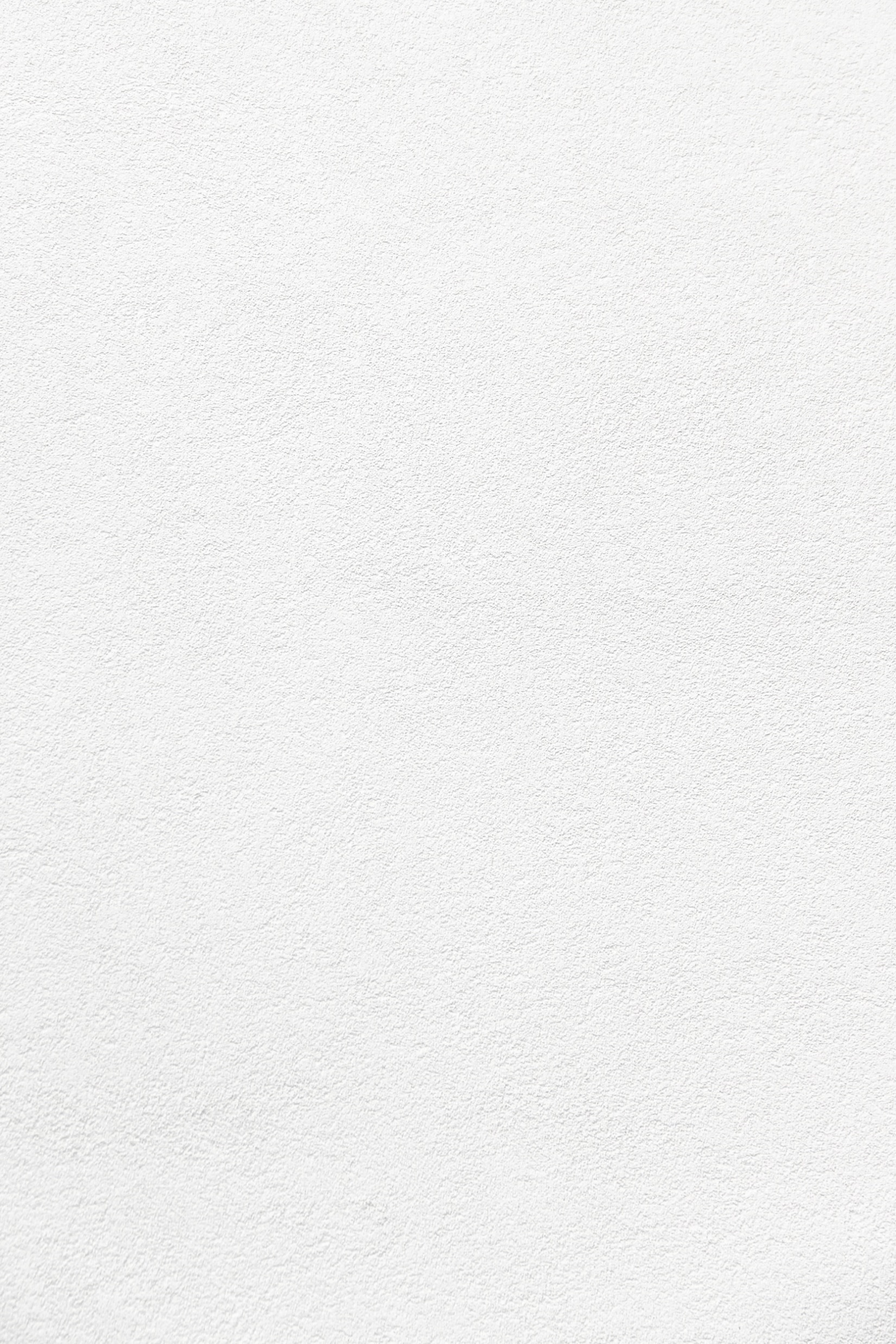 Tema 69 e o Imbróglio:
Ações Rescisórias                                da PGFN

Ajuizadas em desfavor dos contribuintes detentores de Coisa Julgada.
Divergência atual

Ações ajuizadas e transitadas em julgado nos quatro anos entre a decisão de mérito e a modulação.
Protocolado o RE 574.706
Tema 69

13/12/2007
Modulação dos efeitos da decisão do Tema 69

13/05/2021
Decisão de mérito do Tema 69:
Exclusão do ICMS da base de cálculo do PIS e da COFINS com Repercussão Geral

15/03/2017
Ex nunc

Indébito apenas após 15/03/2017, salvo ações ajuizadas antes dessa data.
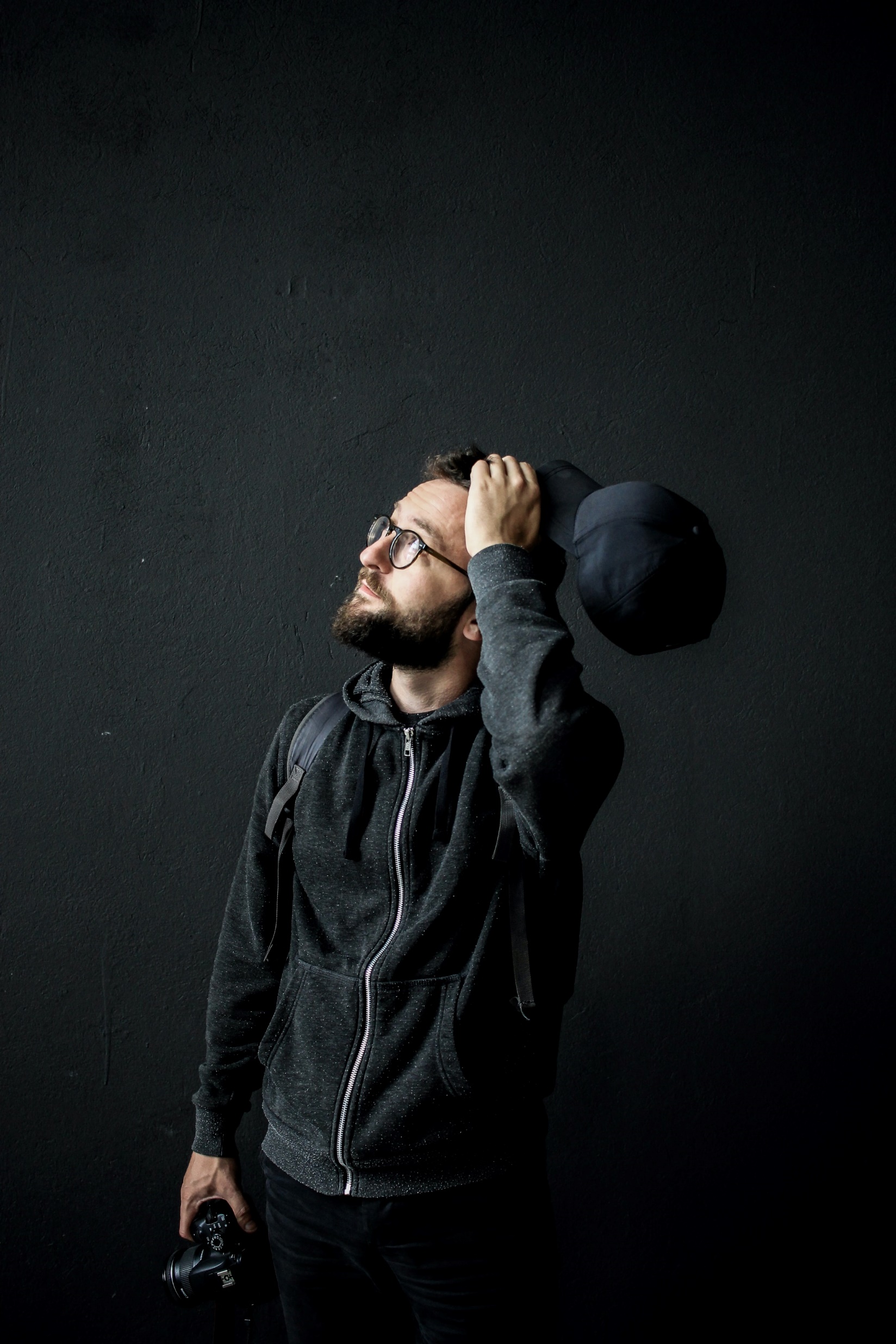 Cabimento da rescisória: premissas repisadas
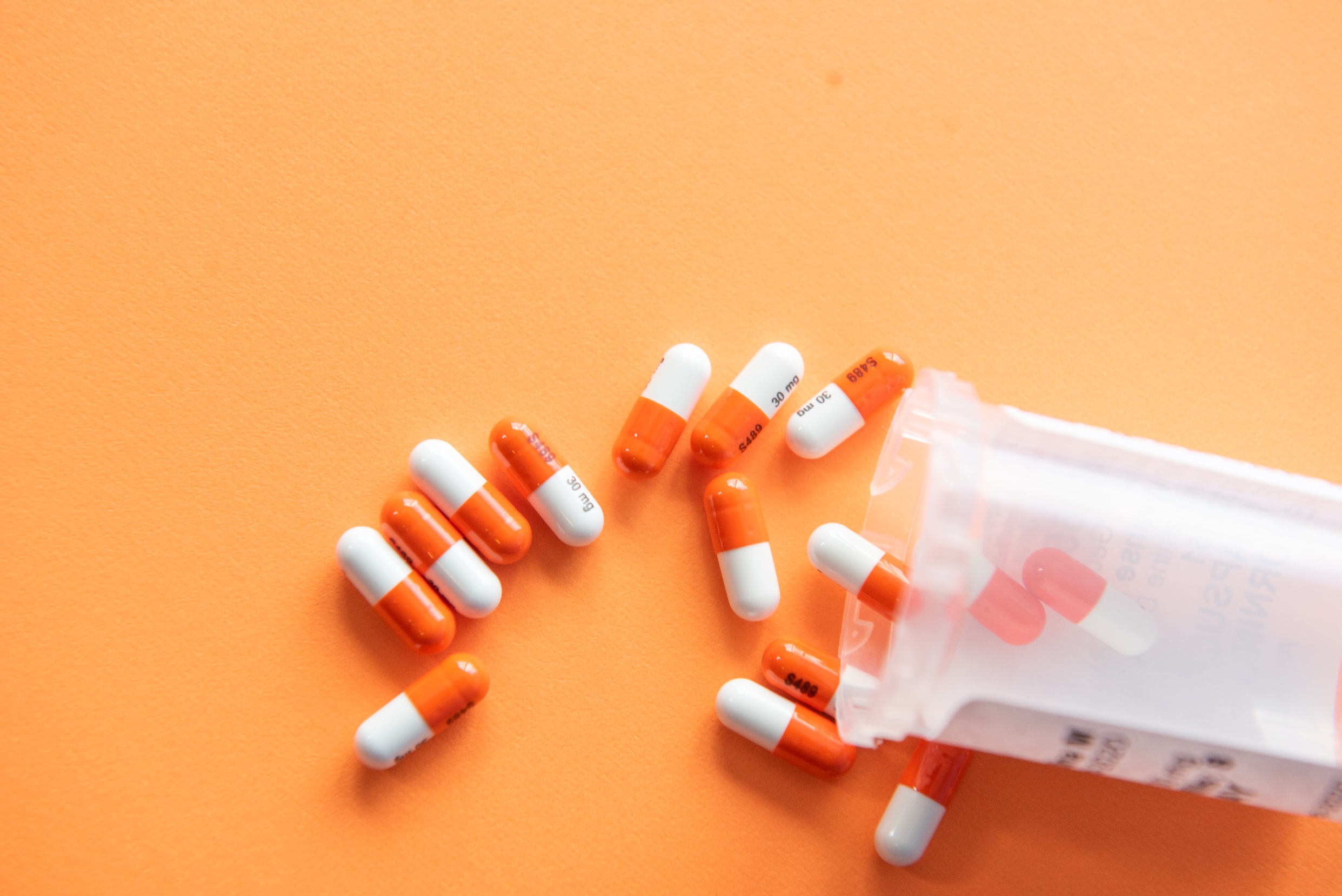 1. Declaração de inconstitucionalidade: o Pharmakon
Declaração de Inconstitucionalidade

Efeitos ex tunc
Modulação dos efeitos

Efeitos ex nunc ou pro futuro
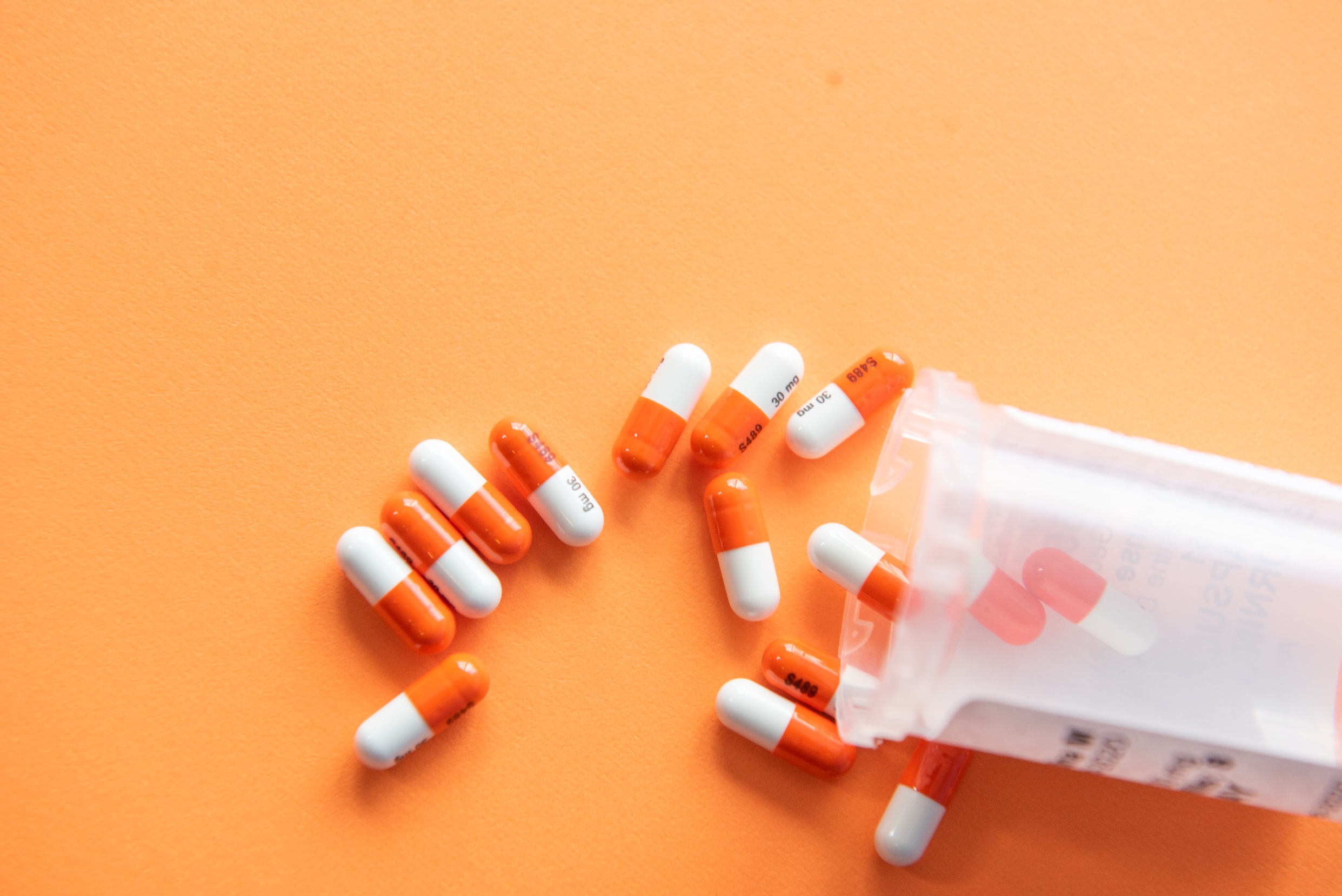 Modulação de efeitos: dosa o Pharmakon
Art. 27 da Lei 9.868/99

Declaração de Inconstitucionalidade

Ao declarar a inconstitucionalidade de lei ou ato normativo, e tendo em vista razões de segurança jurídica ou de excepcional interesse social, poderá o STF, por maioria de 2/3 de seus membros, restringir os efeitos daquela declaração ou decidir que ela só tenha eficácia a partir de seu trânsito em julgado ou de outro momento que venha a ser fixado.
Art. 927, § 3º do CPC

Prospective Overruling

Na hipótese de alteração de jurisprudência dominante do STF e dos tribunais superiores ou daquela oriunda de julgamento de casos repetitivos, pode haver modulação dos efeitos.
Declaração de Inconstitucionalidade

Efeitos ex tunc
Modulação dos efeitos

Efeitos ex nunc ou pro futuro
Regra: efeitos ex tunc
Exceção: efeitos ex nunc
RESTRIÇÕES TEMPORAIS OPE LEGIS AO AVANÇO RETROATIVO DE DECISÕES CONSTITUCIONAIS
Coisa julgada, irretroatividade e boa-fé objetiva
SEGURANÇA JURÍDICA
Dependem da modulação de efeitos
Sujeitos com decisão transitada em julgado
Sujeitos que não ingressaram com ação ou sem decisão transitada em julgado
FASE DO PROCESSO
Ação Rescisória pela Fazenda: hipóteses
Ação Rescisória: pressuposto lógico
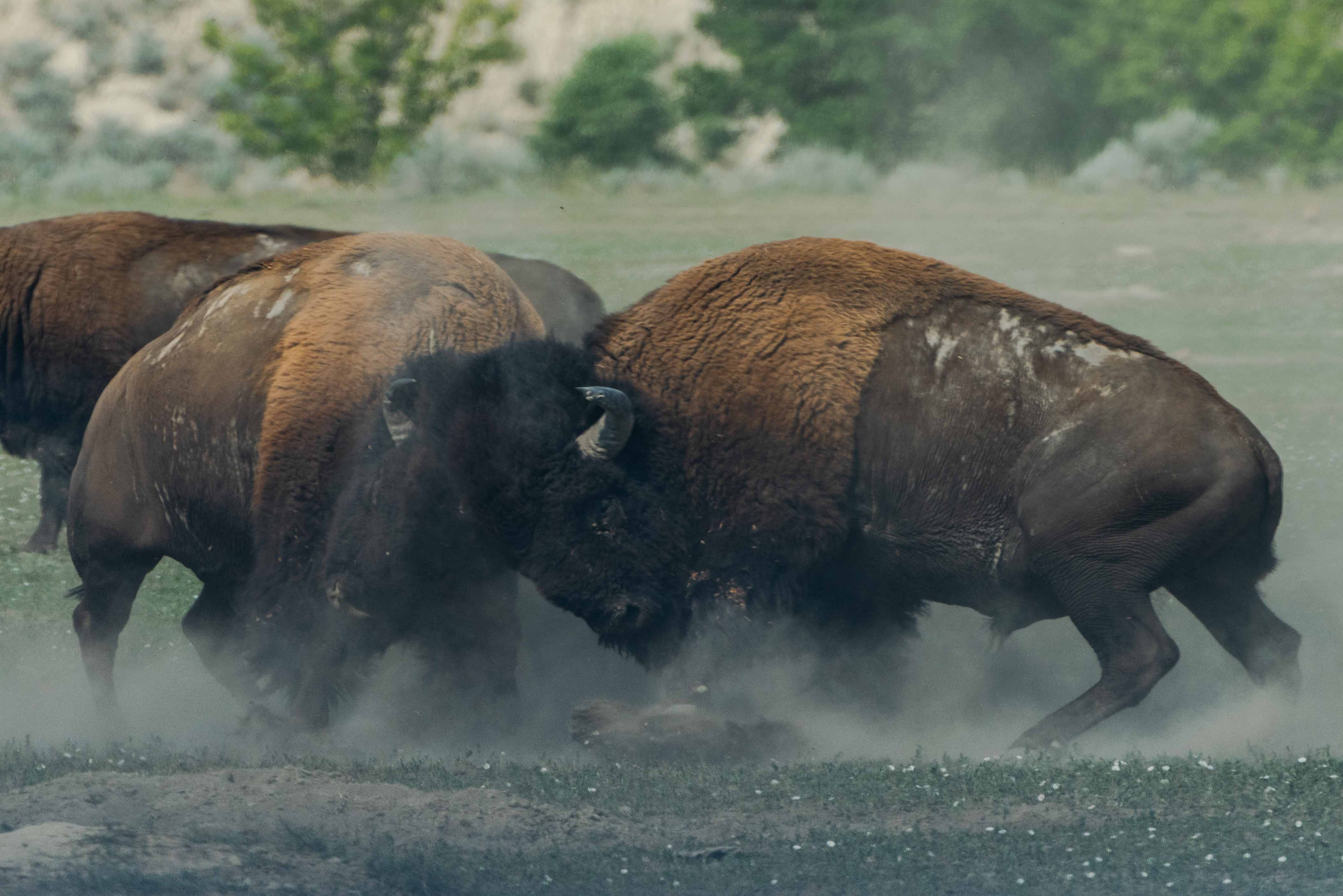 O Grande Confronto:
Força normativa da Constituição
(decisão do STF)
Superação: Súmula 343 STF
Segurança Jurídica
(Coisa Julgada)
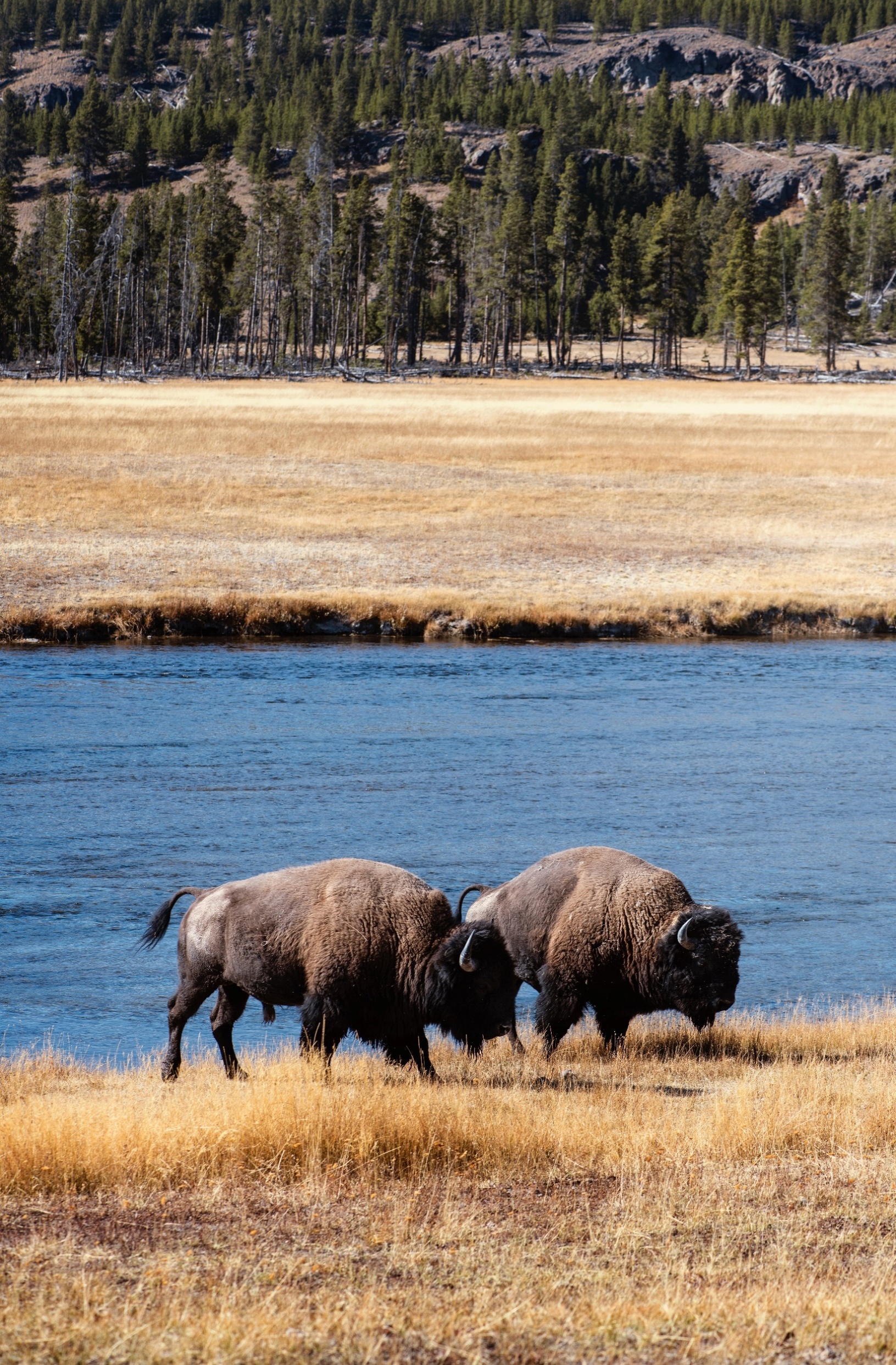 A coexistência:
Força normativa da Constituição
Segurança Jurídica
(Coisa Julgada)
Aplicando as premissas ao tema 69:
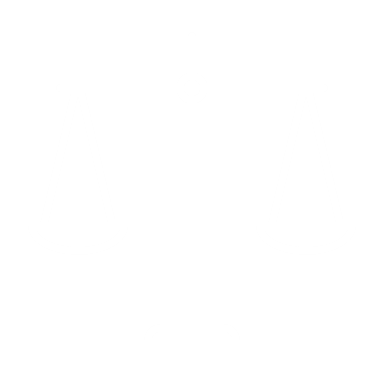 1. Há antinomia entre ente a interpretação dada pelo STF e a conferida pelos acórdãos rescindendos?
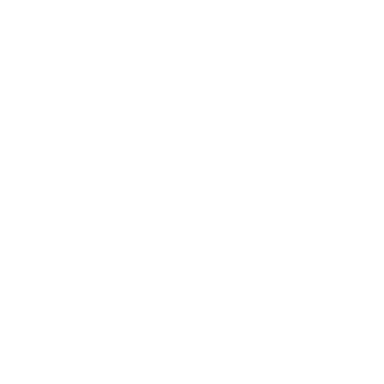 2. O acórdão rescindendo pode ser considerado inválido?
3. A força normativa da CF foi desrespeitada pelos acórdãos rescindendos ou pelas decisões que acolheram as rescisórias?
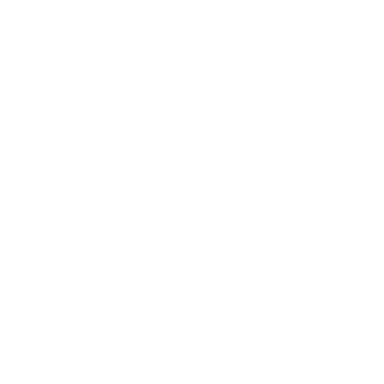 Aplicando as premissas ao tema 69:
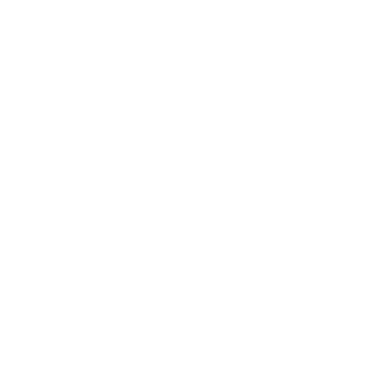 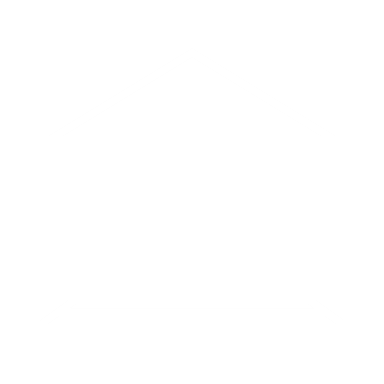 4. Existe conflito entre a força normativa da CF e a coisa julgada?
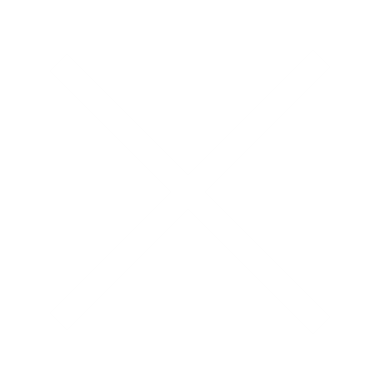 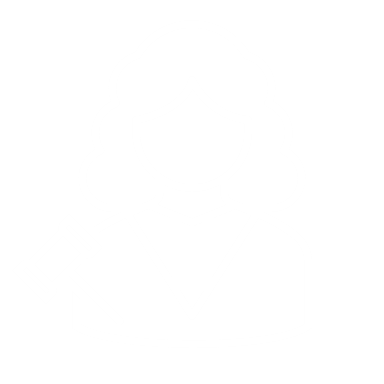 5. A modulação de efeitos constitui fundamento válido para as ações rescisórias?
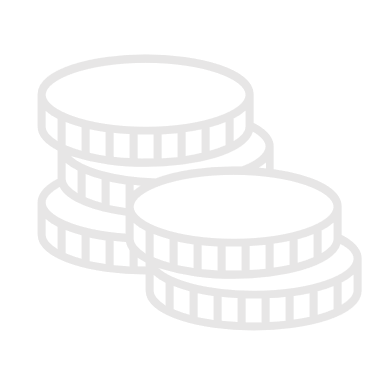 6. A repercussão financeira, eixo central da fundamentação da modulação, encontra-se presente nas ações rescisórias?
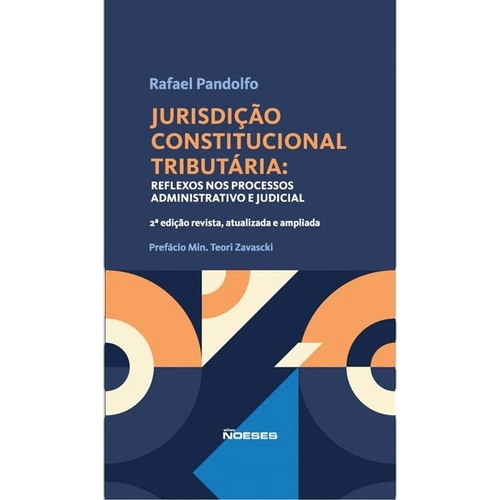 OBRIGADO!
pandolfo@rpandolfo.adv.br